Just Transition, European Security and Circular Economy – relationships and implications for future strategies
Jenneth Parker, Wales Systems Forum & Schumacher Institute
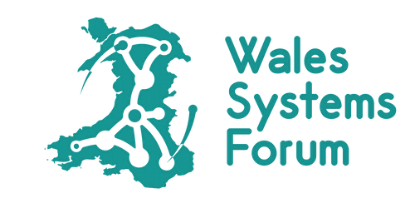 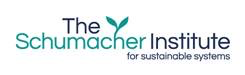 Structure of talk
Dimensions of complexity: 
Scale
Interdisciplinarity
Time 
Unintended Consequences:
The story of energy and the decline of Russian gas power
The Resilience agenda and implications for state and EU action on Critical Raw Materials
Some governance problems of GND
Credit: Green Dependent NGO, Hungary
Geopolitics, War in Ukraine and Securitisation of Resources - scarcity (e.g. critical raw materials), Moves away from Globalism, Science & technology changes; Earth systems distress – incl. climate change, biodiversity loss, marine life decline; Cultural values and awareness - Zeitgeist
Megatrends and Macro events
Landscape
Macro
Emergent phenomena
Drivers of change
Institutions, businesses  governance, EU Green New Deal
Regime
Meso
Local Activities
Micro
Direct activities
Delay
INTERACTING SCALES - Credit: Geels 2004 adapted by Roderick and Parker, Schumacher Institute
Different Speeds of Changecredit: Roderick & Parker TSI
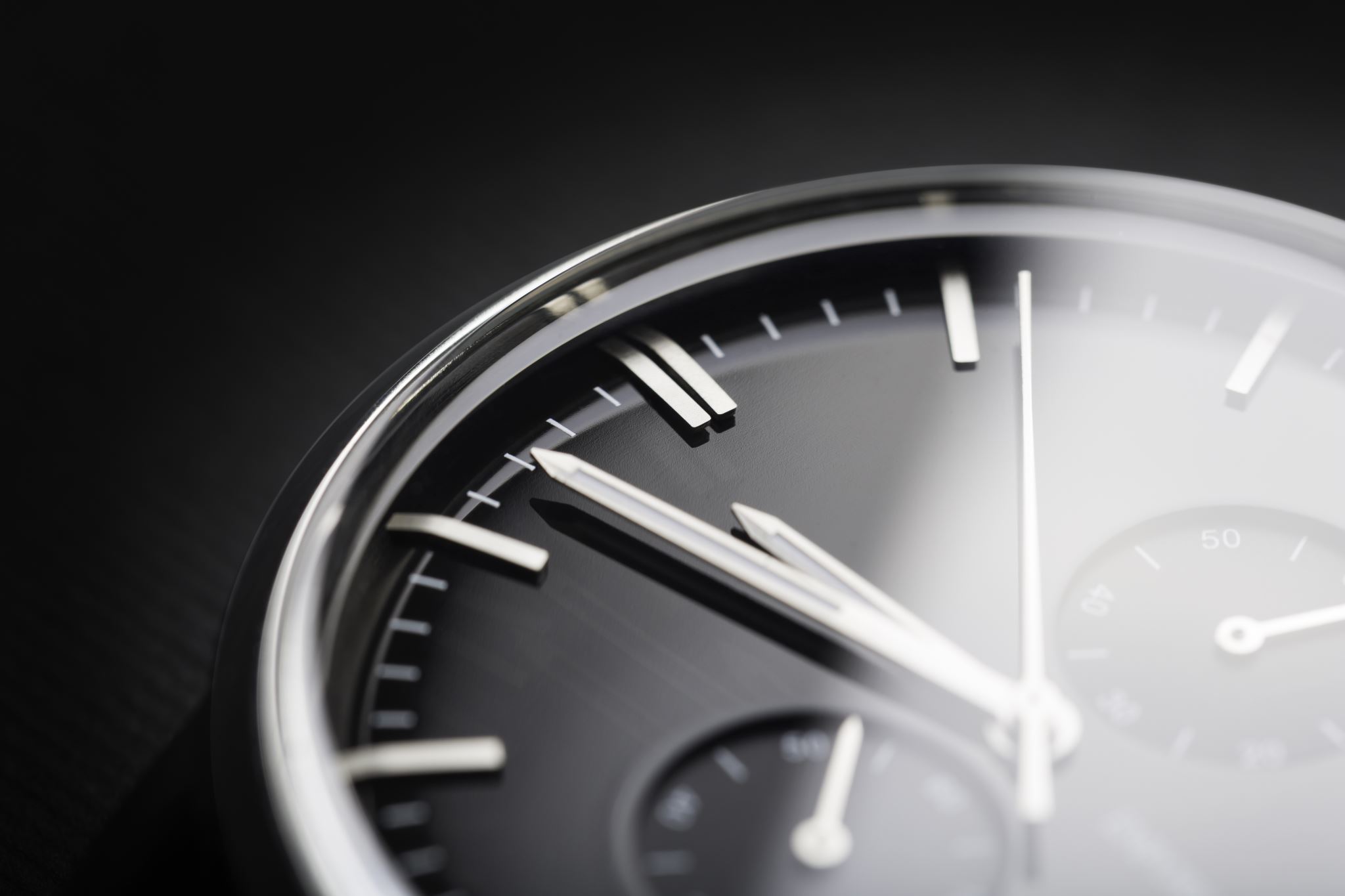 Think of the assumed lifetime of the assets – e.g. water pipes in centuries.
Unintended Consequences in Complex Systems – the case of conflict forcing change Energy Transition & Ukraine war
FORCING: 
‘When the war began, the economic impact on Europe’s energy sector was staggering. The loss of Nordstream, sanctions and a host of other issues generated the perfect storm……. the price for natural gas jumped 500 percent across the EU……had the cost remained would have economically crushed the EU, perhaps something Putin expected.
POLICY RESPONSE: 
The more recent price reductions remain relatively unreported. Even more interesting, perhaps, is why. The truth? This summer, much of Europe is producing more energy (electrical) than it knows what to do with.
Due to a massive increase in solar panels and wind turbines (most because of substantial government subsidies), Europe is in an interesting position. ……A substantial reason for the rise of Europe’s green energy supply is governmental incentives…….
GEOPOLITICAL CONSEQUENCE: 
China is crushing Russia in energy economics, especially when it comes to Europe. Over 90 percent of all solar systems imported into the EU come from China. In effect, as China gets wealthy in the electrical energy markets, they are suffocating Russia.’
Extracts from Kyiv Post, Jeffrey Fischer, Sept 10, 2024 (presenter’s headings)
Developing policy effects of the EU Security Agenda (and other megatrends) re Circular Economy
SAMPLE RESOURCES: 

Gives history and overview of the development of EU Circular Economy policy 
https://ieep.eu/wp-content/uploads/2022/11/European-Circular-Economy-policy-landscape-overview.pdf
 
Security priorities in circular economy: A conceptual review
https://www.sciencedirect.com/science/article/pii/S2352550924001337

Achieving European Union strategic autonomy: circularity in critical raw materials value chains
https://www.scopus.com/record/display.uri?eid=2-s2.085198701369&origin=inward&txGid=90fcd690f3fdf90923826e067f64ee26

This Policy Brief gives an overview of the environmental and economic cases for Europe to improve resource efficiency - September 2024
https://www.bruegel.org/policy-brief/european-circular-single-market-economic-security-and-competitiveness
EU policies on critical resources security were already developing before Ukrainian conflict dramatised the effects on security of resources dominance.
Policies more rapidly developing since then – high political awareness in the Bloc on resources & resilience, opening policy space. 
Moves away from the default of ‘open global markets’, Biden’s programme for green jobs in the US, has all meant a more speedy policy response from the EU – the Green New Deal. Trump election & tariffs also mega-driver.
Circular Economy likely to become more emphasized in GND as resources security awareness develops further. Re-shoring, shortening supply chains and recycling vital materials prioritized.
Links made to other aspects of resilience agenda, including maintenance of core services and provisioning for citizens. 
Other implications are for more conditionalities to be placed on companies to obtain subsidies for transition to circular economy – that they cooperate with a more securitized agenda
Why are CRMs so important?  (from the CRM Alliance – a European Business & Govt Quango)​Other than the high-risk associated with their supply, Critical Raw Materials are so important because they are ‘critical’ for the EU’s mega-sectors and for a wide range of commercial and governmental applications: green technology, telecommunications, space exploration, aerial imaging, aviation, medical devices, micro-electronics, transportation, defence, and other high-technology products and services. As a result, EU industry, the environment, and our quality and modern way of life is reliant on access and use of these Critical Raw Materials. This can be seen in the following sectors:DEFENCE; AUTOMOTIVE; METALS; MEDICAL DEVICES; CONSUMER ELECTRONICS; GREEN TECHNOLOGY T
2024 NATO CIVIL PROTECTION GROUP SEMINAR (Stockholm, 2024)Public-Private Cooperation in SecuringCritical Supplies – Supporting Alliance Resilience
320 participants from 28 Allied nations and two partner nations attended the seminar. Approximately 1/3 of participants came from the private sector.
AIMS: 
Engage private sector representatives on NATO’s public-private cooperation policy priorities.
 Identify best practices, models, and frameworks on public-private cooperation in securing critical flows/security of supply.
Identify areas where NATO’s Baseline Requirements for National Resilience can contribute to improving interoperability between the public and private sectors.
Provide recommendations to further improve
public-private cooperation in support of NATO’s
resilience policies and non-binding guidance.
Support national authorities to further develop national practices and networks.
Some governance problems and issues with speedy policy responses & GND  (identified in Stuck in Transition project with Dr Ingrid Stjernquist)
Green New Deal includes Just Transition as part of the ‘deal’ with citizens 
Change is often felt as loss even when economic mitigations – issues of identity and community e.g. South Wales steel making Port Talbot
To agree to loss citizens need a compelling narrative about why change is needed – currently this is lacking, making space for far right story-telling
Policies for complex land-based sectors still seem to be modelled on a model of Just Transition taken from industrial sectors – over-riding local knowledge and existing sustainability practices. What are the mechanisms for policy review and feedback?
Good governance in the EU is held to include subsidiarity but GND currently seen as a very top-down by many, due to speedy implementation of stringent economic measures – seem to ignore more localized resource governance 
Smaller actors particularly not considered or given time to adjust and flexibility of cash flow – leading to more Yellow Vests, farmers in revolt and fears of further consolidation of the sector to bigger players – equality and trust issues
Policy Inertia and Embedding: Does the GND ‘lock-in’ to approaches that cannot be rapidly adapted in the light of changing conditions and developing knowledge? Geels, 2012, emphasises that lock-ins narrow future options. Policies designed around incentivization can produce positive feedbacks but need to be assessed in terms of wider effectiveness e.g. are they actually working to assist the sustainability agenda? Where is the review and feedback function from more local levels and from new knowledge? Assumption that policy development will build on what has gone before…..
Thanks for listening!Merci pour votre attention!
Jenneth Parker, Wales Systems Forum & Schumacher Institute
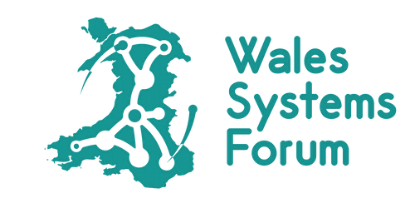 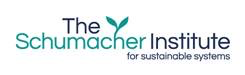